Figure 1. ‘Two-hit’ hypothesis for tumor formation. In sporadic cancer, functional inactivation of a specific ...
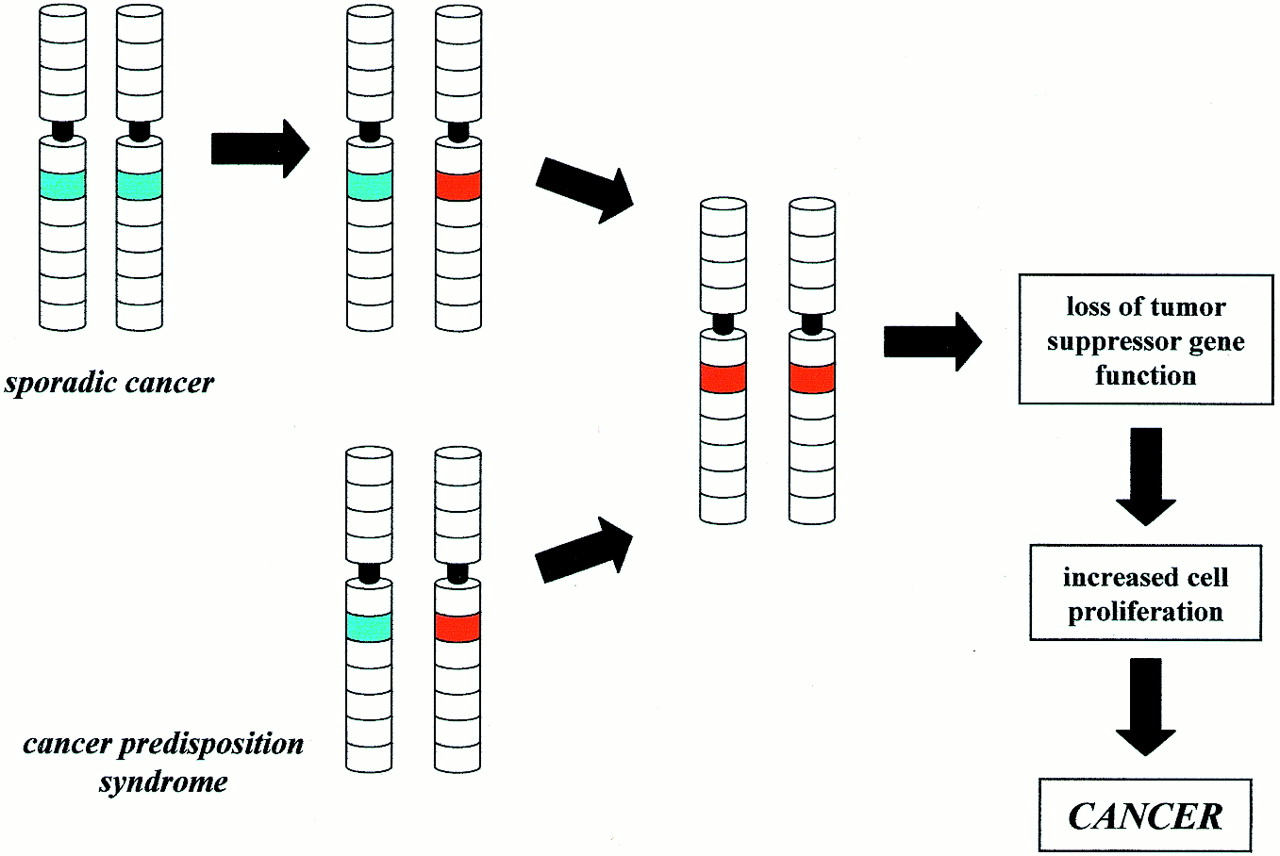 Hum Mol Genet, Volume 10, Issue 7, 1 April 2001, Pages 747–755, https://doi.org/10.1093/hmg/10.7.747
The content of this slide may be subject to copyright: please see the slide notes for details.
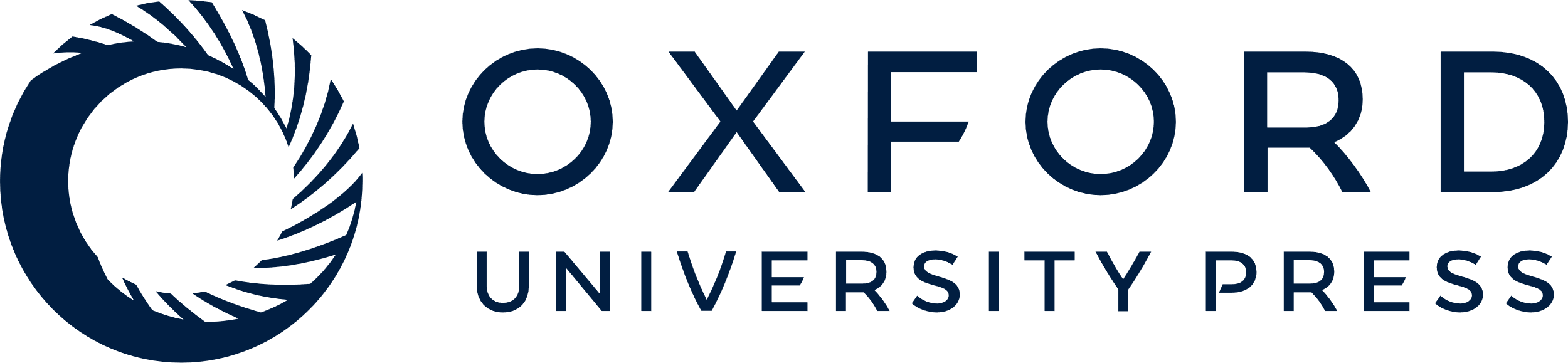 [Speaker Notes: Figure 1. ‘Two-hit’ hypothesis for tumor formation. In sporadic cancer, functional inactivation of a specific tumor suppressor requires two separate genetic events. In contrast, only one additional genetic event is required in individuals with a cancer predisposition syndrome. The wild-type (functional) allele is indicated in green and the inactivated (non-functional) allele is in red.


Unless provided in the caption above, the following copyright applies to the content of this slide:]